© Morgan AP Teaching
Period 1: 1450 CE -1648 CE
Christian & Civic
Humanisn
© Morgan AP Teaching
Christian Humanism
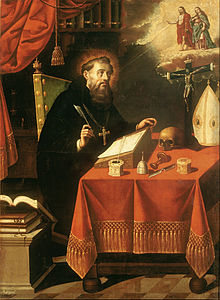 In addition to a focus on secular political life, Renaissance emphasis 
on the individual and classic knowledge impacted religious life

Mostly in northern Europe, thinkers like began reading 
classical Christian texts, such as the Bible and St. Augustine

During the Middle Ages, Christianity had become highly 
dependent on the pope, and religious rituals, traditions, & relics

Upon re-reading classical, early Christian writers, Christian humanists 
found none of these things in the Bible or St. Augustine’s writings

Instead of focusing on pleasing the Church, the pope, and its traditions, these thinkers focused on an individual spiritual life and relationship with God

These became characteristics of the Northern Renaissance: an emphasis on regular human life and religious themes (mostly personal relationships with God)
© Morgan AP Teaching
Church Reform Calls
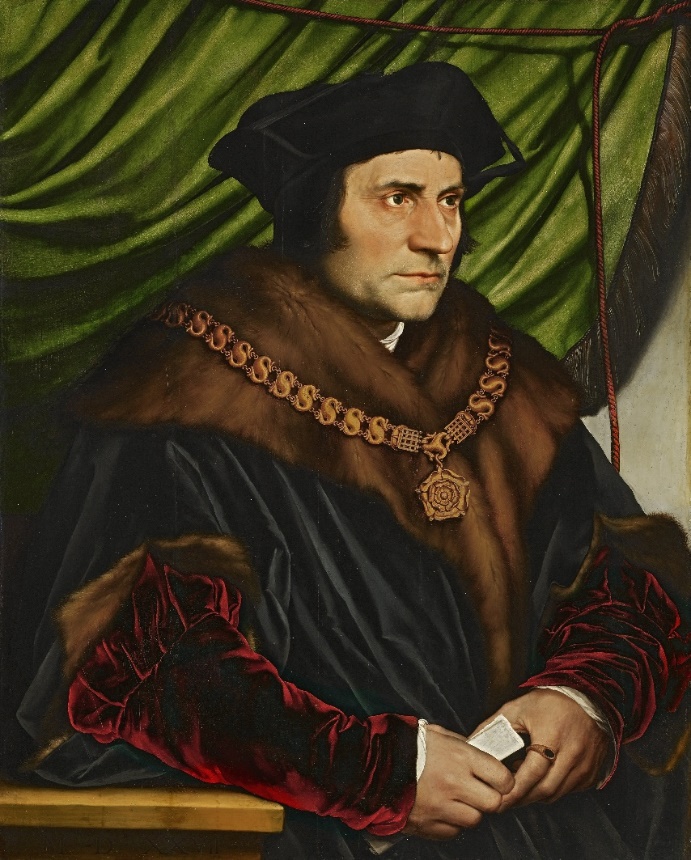 Two Christian humanists and their works embodied the movement: 
Erasmus in the Praise of Folly and Thomas Moore in Utopia 

Both of these men agreed Christianity should serve as a guiding 
moral philosophy- not a stern set of rules and traditions

Both men also wrote heavily on the topic of corruption in the 
Catholic Church, and highly criticized the ‘sale’ of salvation, 
Church positions, and nepotism (hiring family) in Church office 

These thinkers and ideas began question the Church itself and its power, claiming 
the Church had drifted from the true intentions and beliefs of Christianity
© Morgan AP Teaching
Machiavelli
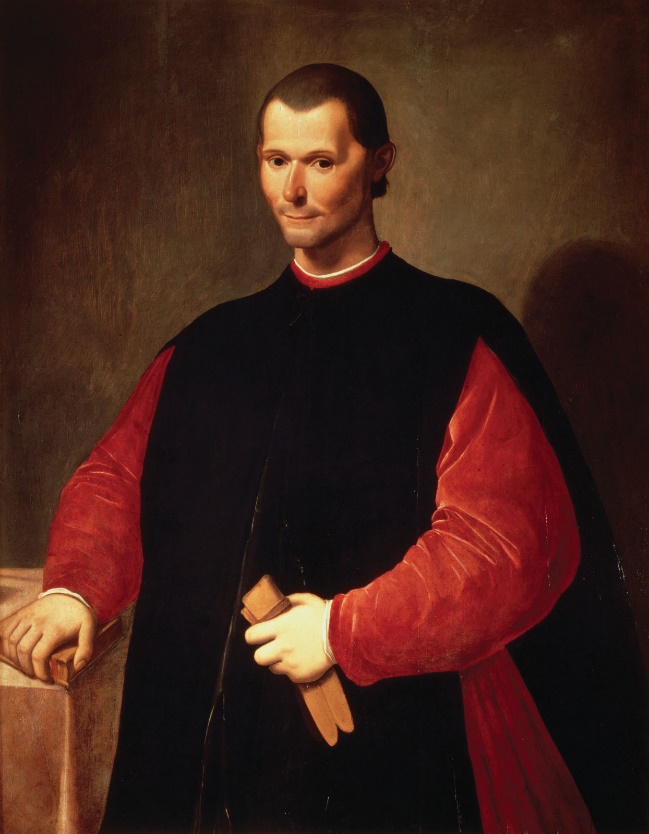 With a focus on the individual, and a break from the importance of theology, thinkers also began to question how governments were operated

One of the first Renaissance thinkers to question the role of the government
 was Niccolo Machiavelli, who came from the war-torn Italian city-states

In the Middle Ages, politics were ruled by the idea that a king,
 prince, noble, etc, ought to rule as a just and moral Christian 

Machiavelli argued that this was an ineffective approach—that an effective 
ruler would use whatever means necessary to obtain and run a kingdom

In his book, The Prince, Machiavelli outlined that in politics, anything goes—
it can be just, unjust, brutal, violent, loving--whatever, as long as it works
© Morgan AP Teaching
Secularism
With an already corrupt Church, by the 16th century, this message 
from Machiavelli really stuck with European intellectuals

At this point in European history, people truly began to question
the legitimacy of the Church and its power over governments

One intellectual in particular that agreed with the message 
of Erasmus and Machiavelli was a man named Jean Bodin

Jean Bodin was an influential intellectual who believed the corrupt Church,
the pope in particular, should not be involved in European politics
Laws, taxes, lands, annointings, etc.

Instead, Bodin strongly advocated strong, centralized governments that 
controlled their own taxes and politics with no Church involvement
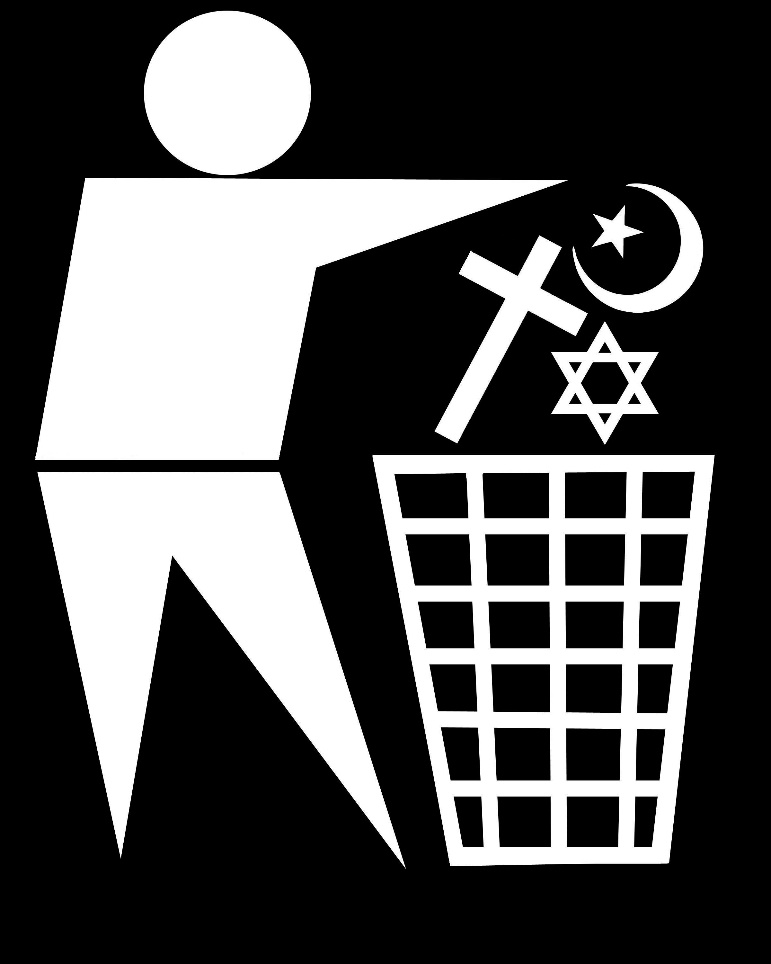 © Morgan AP Teaching
Civic Humanism
The questioning of the corrupt Church and emphasis on secular political life 
without Church interference spawned a new movement: civic humanism

Drawing still from the classics, intellectuals advocated that not only should people seek a well-rounded education, but they should be involved in the community

Rather than be an educated hermit, writing about what you think is wrong 
with the world, intellectuals like Leonardo Bruni advocated being proactive

This meant voting, participating in politics, and discussing issues and reforms

Because of humanism, Bruni and others emphasized focusing on secular life 
and politics, as well as being involved as a citizen in shaping their own world
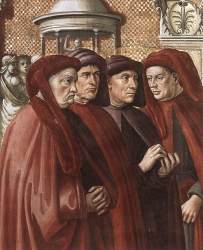